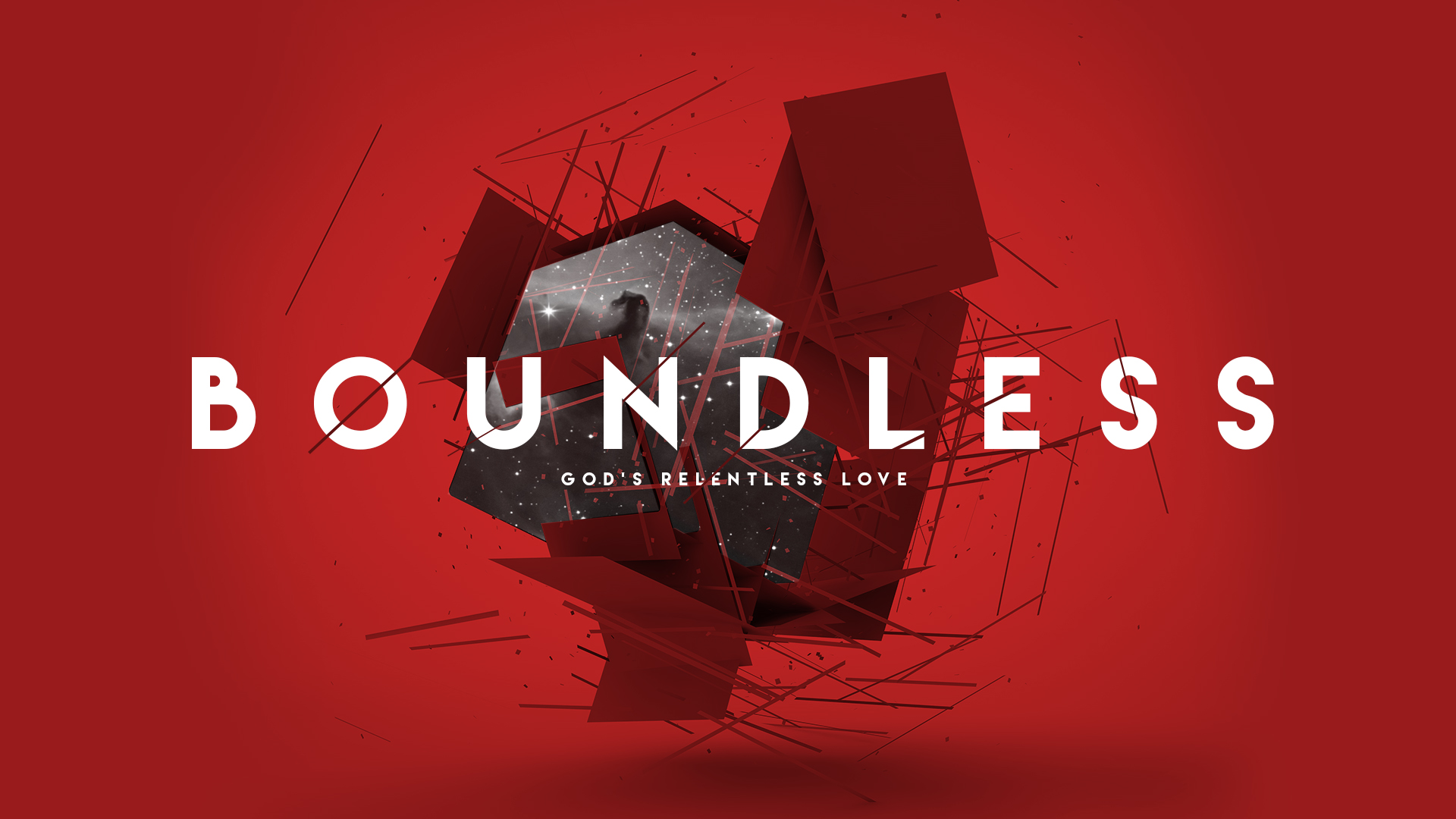 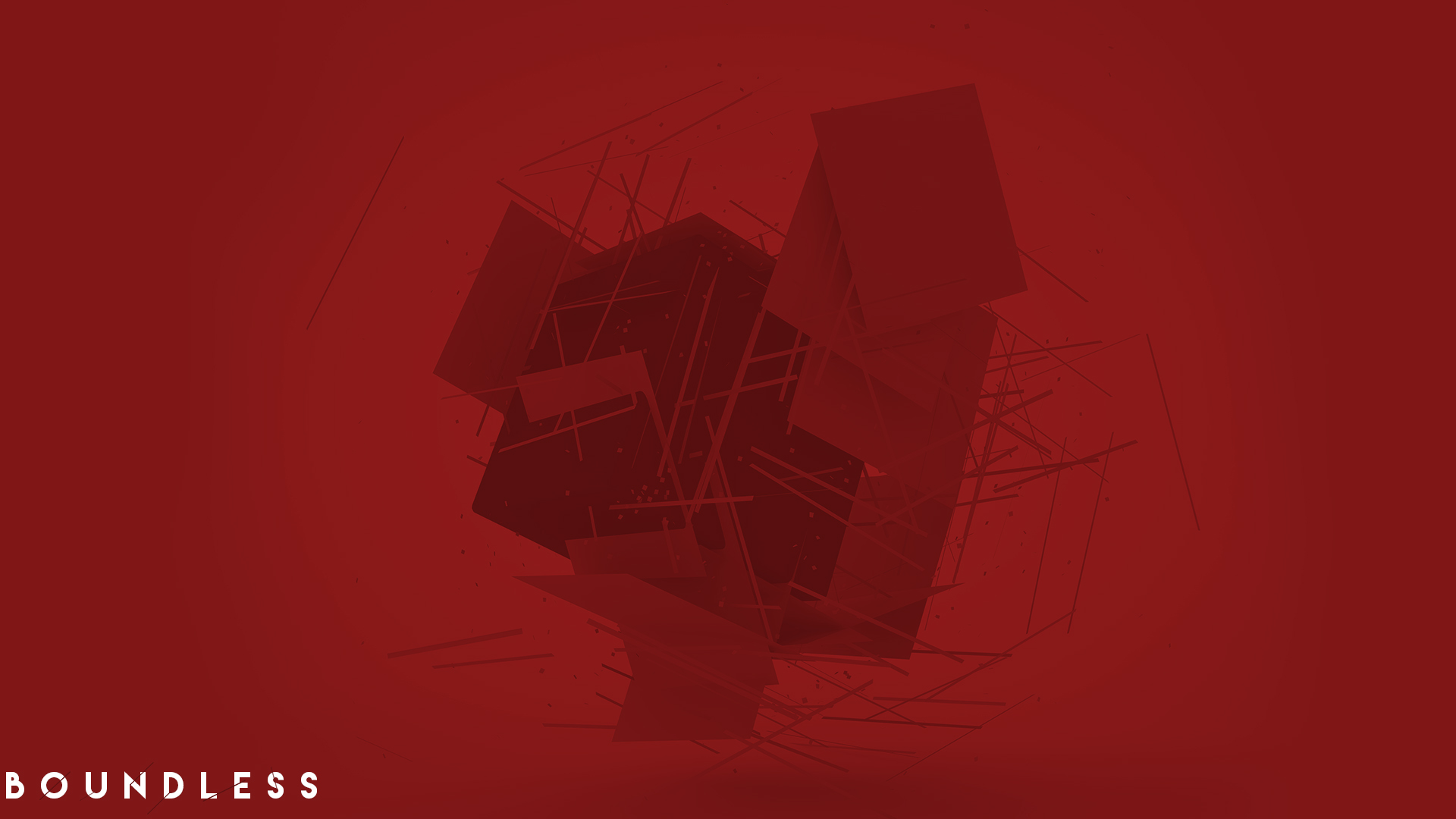 Hosea 1:2

2 When the Lord first spoke through Hosea, the Lord said to Hosea, “Go, take to yourself a wife
of whoredom and have children of whoredom, for the land commits great whoredom by forsaking the Lord.”
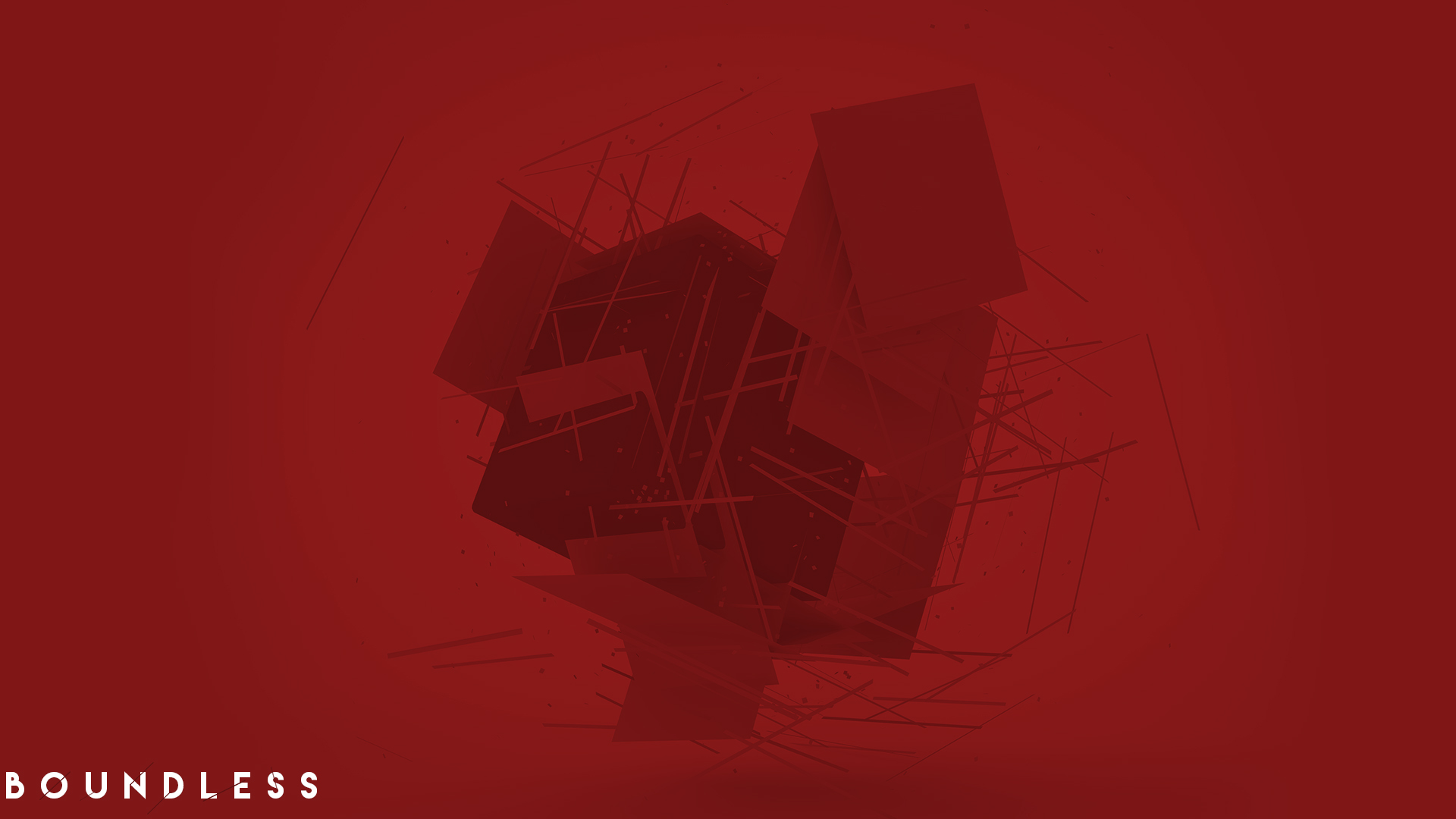 Hosea 1:3

3 So he went and took Gomer, the daughter of Diblaim, and she conceived and bore him a son.
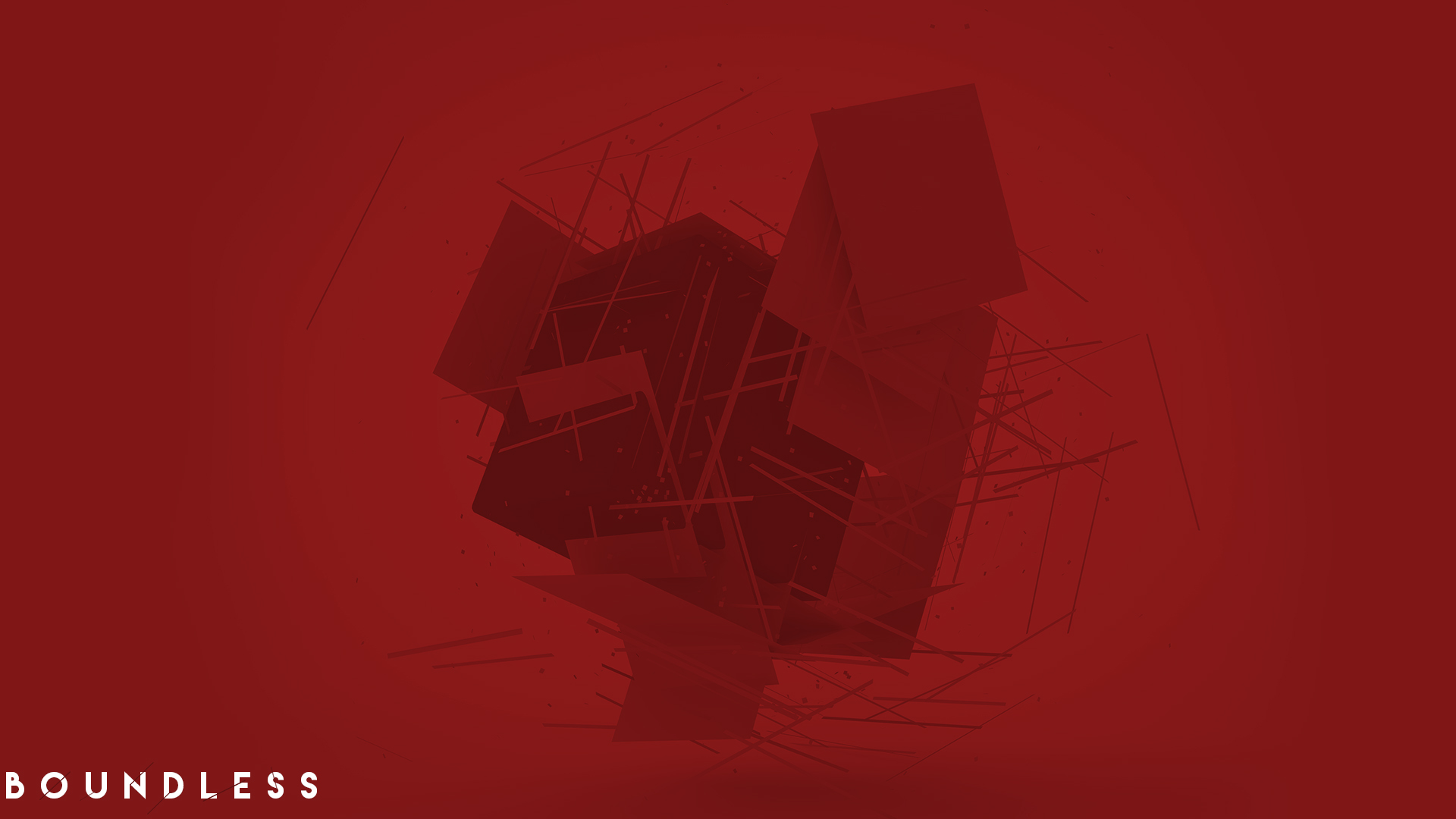 Hosea 1:6

6 She conceived again and bore a daughter. And the Lord said to him, “Call her name No Mercy, for I will no more have mercy on the house of Israel, to forgive them at all.
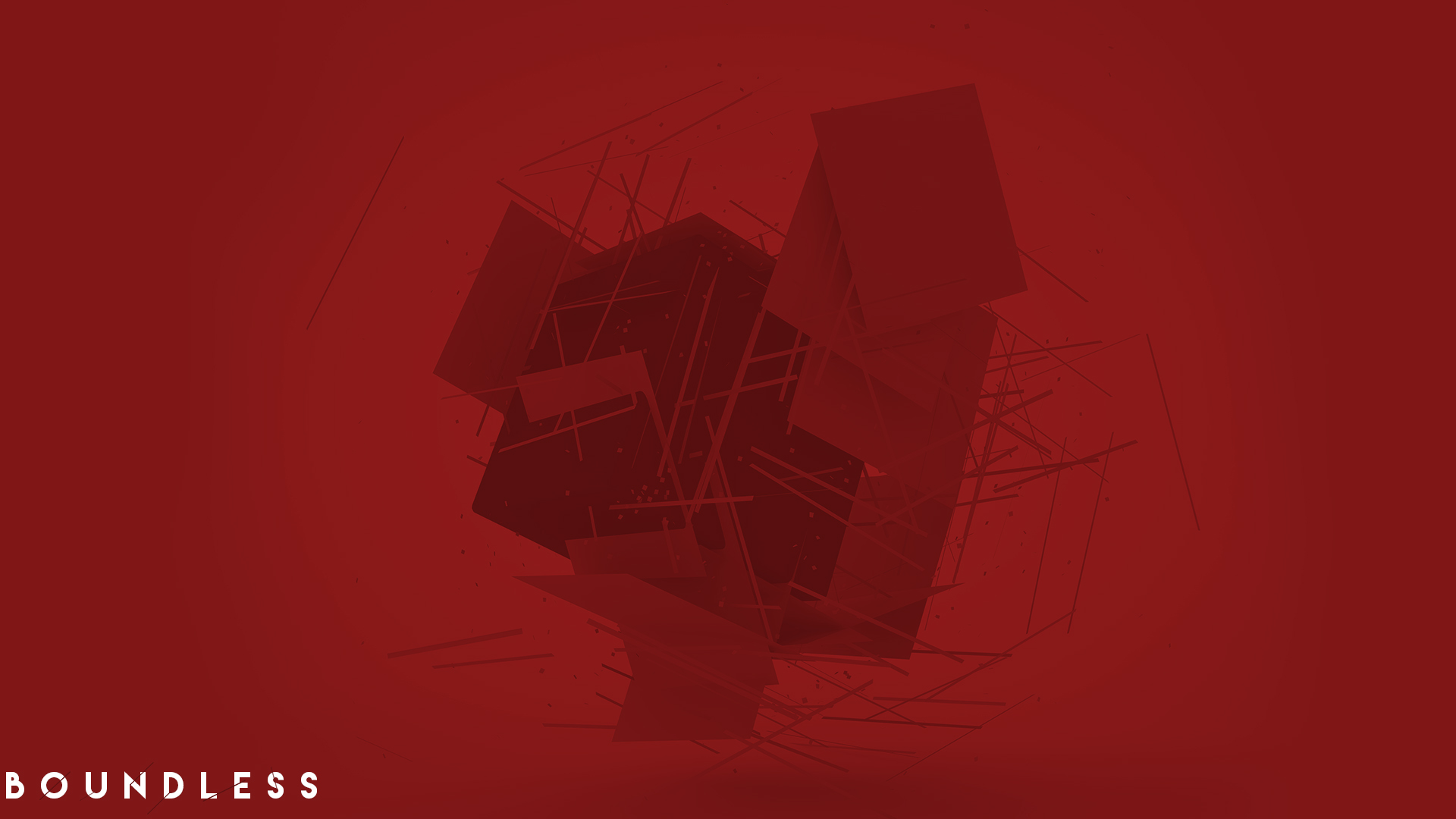 Hosea 1:8

8 When she had weaned No Mercy, she conceived and bore a son. 9 And the Lord said, “Call his name Not My People, for you are not my people, and I am not your God.”
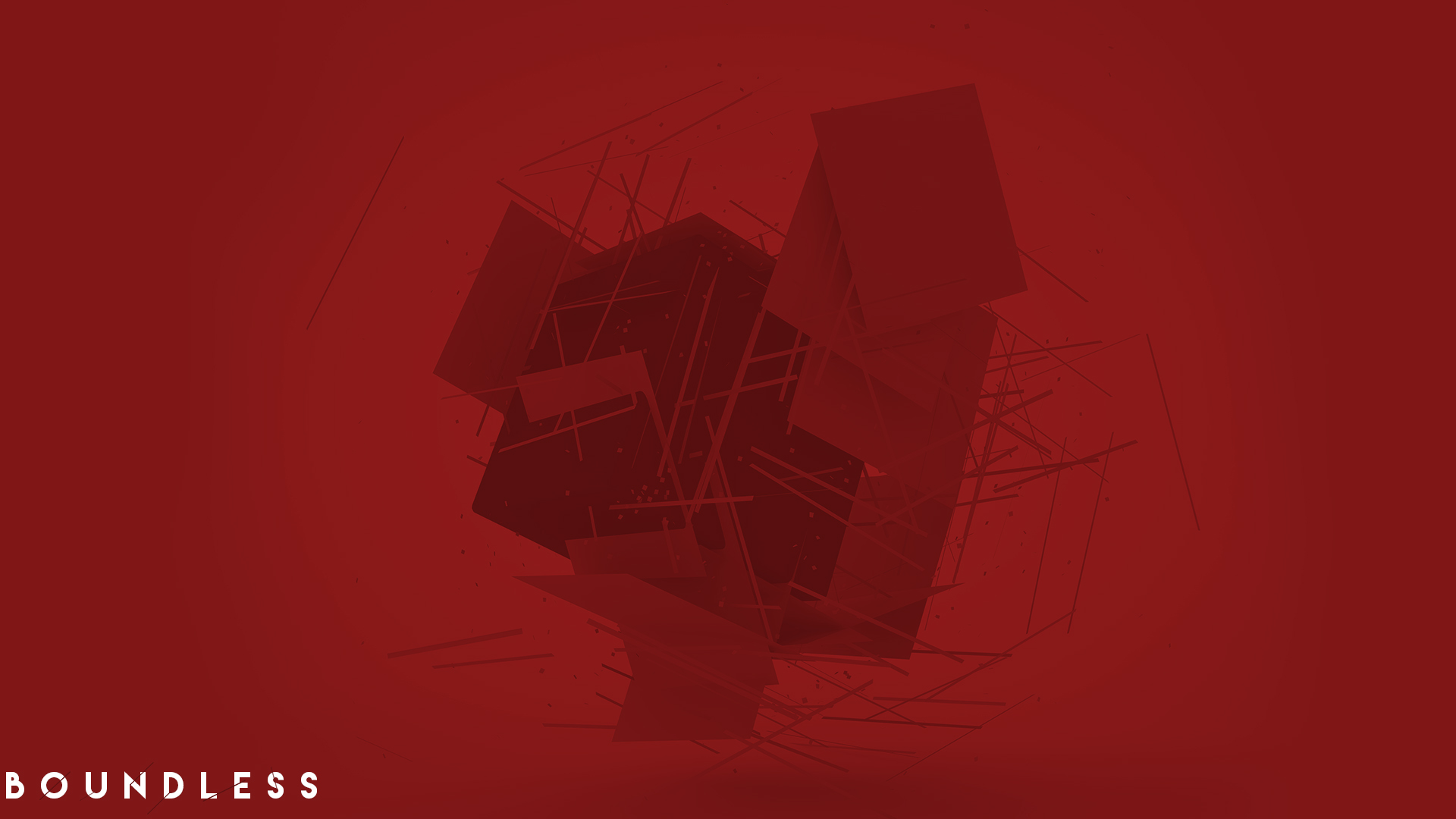 Hosea 2:5

5 For their mother has played the whore;
    she who conceived them has acted shamefully.
For she said, ‘I will go after my lovers,
    who give me my bread and my water,
    my wool and my flax, my oil and my drink.’
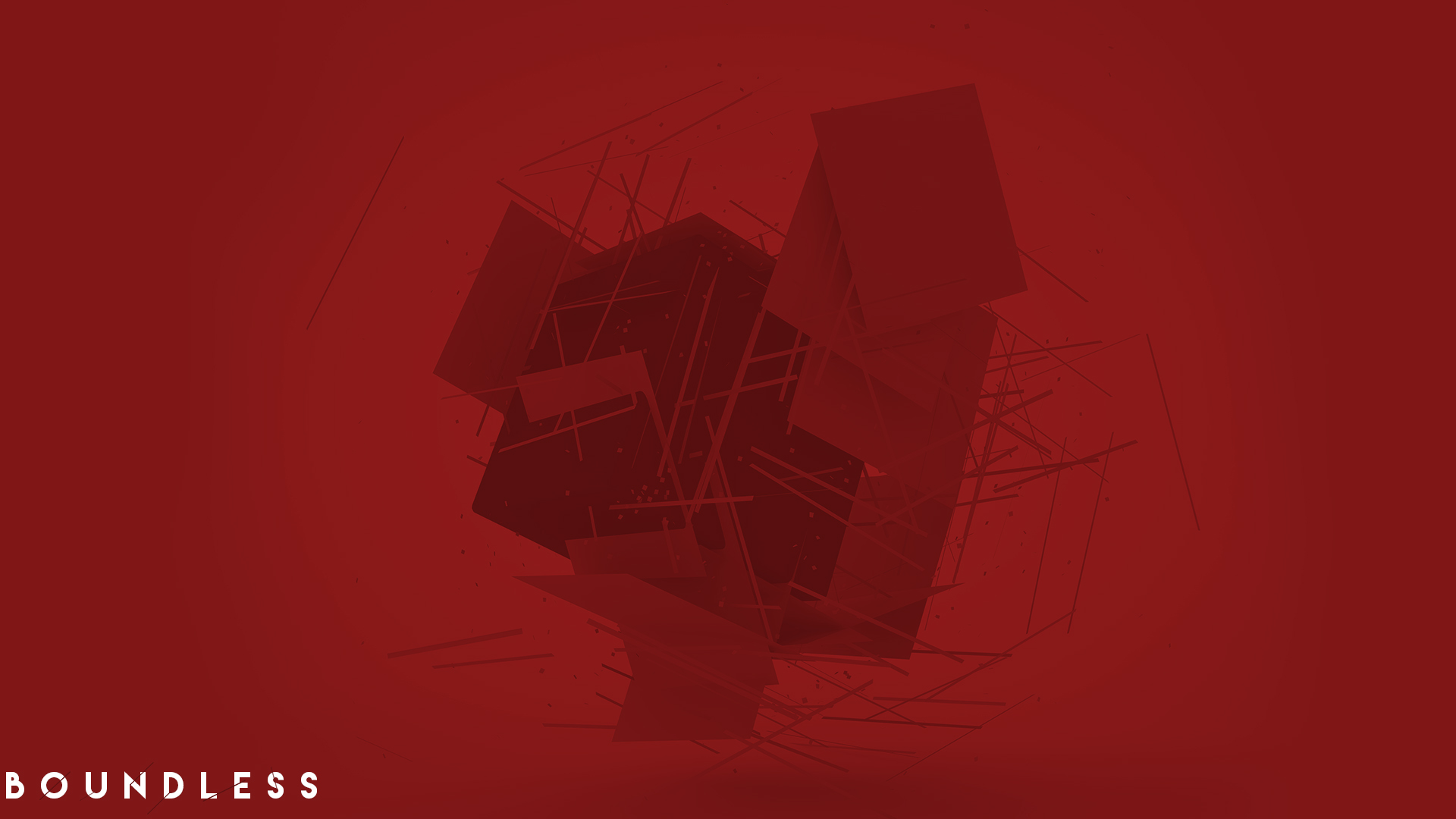 Hosea 2:11

11 And I will put an end to all her mirth,
    her feasts, her new moons, her Sabbaths,
    and all her appointed feasts.
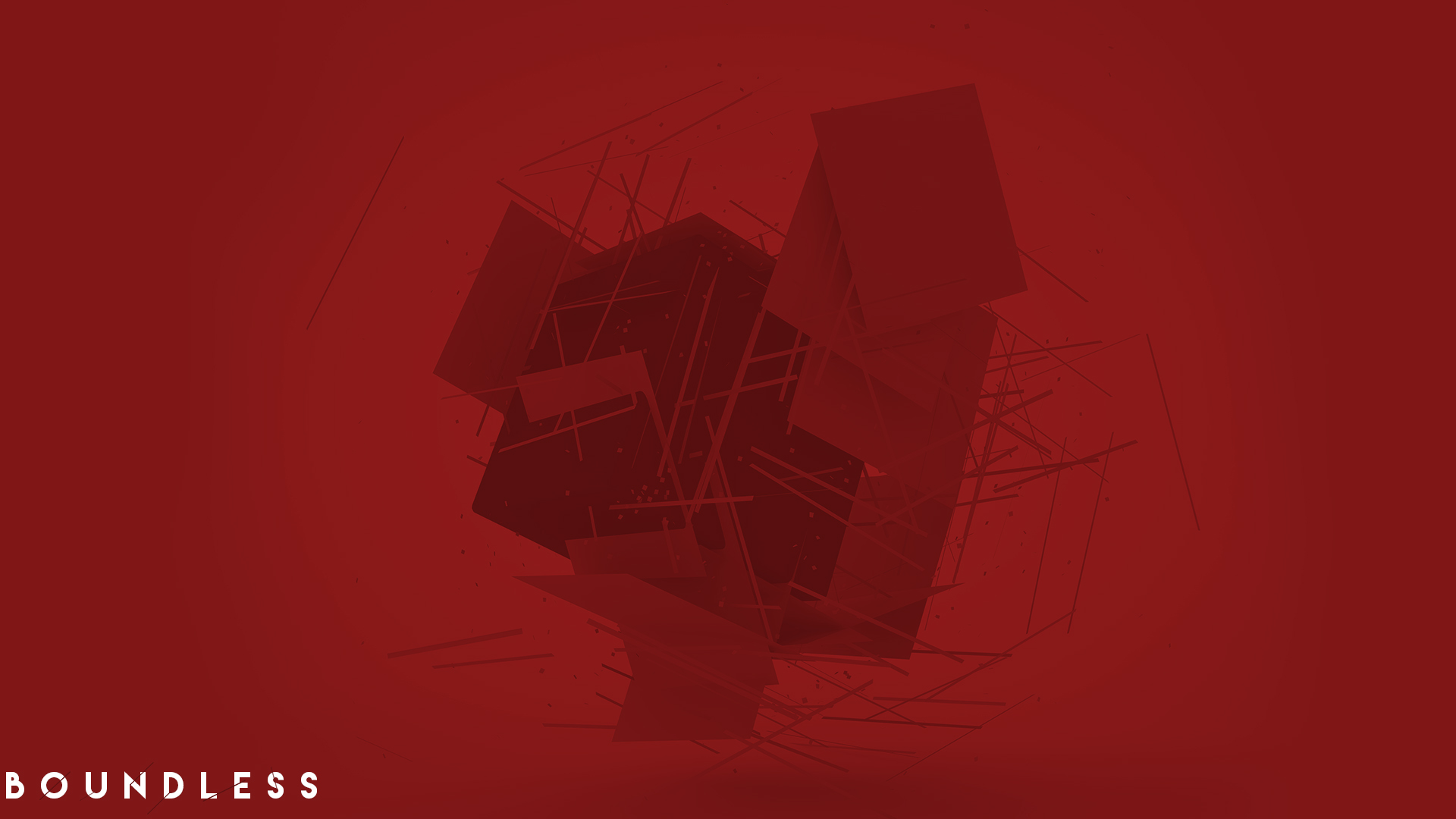 ACCUSATIONS AGAINST ISRAEL

Spiritually hypocritical (4:12-13; 6:6)

Trusted in other nations (7:11; 12:1)

Did not know God (4:1, 6, 14; 5:4, 6:6)
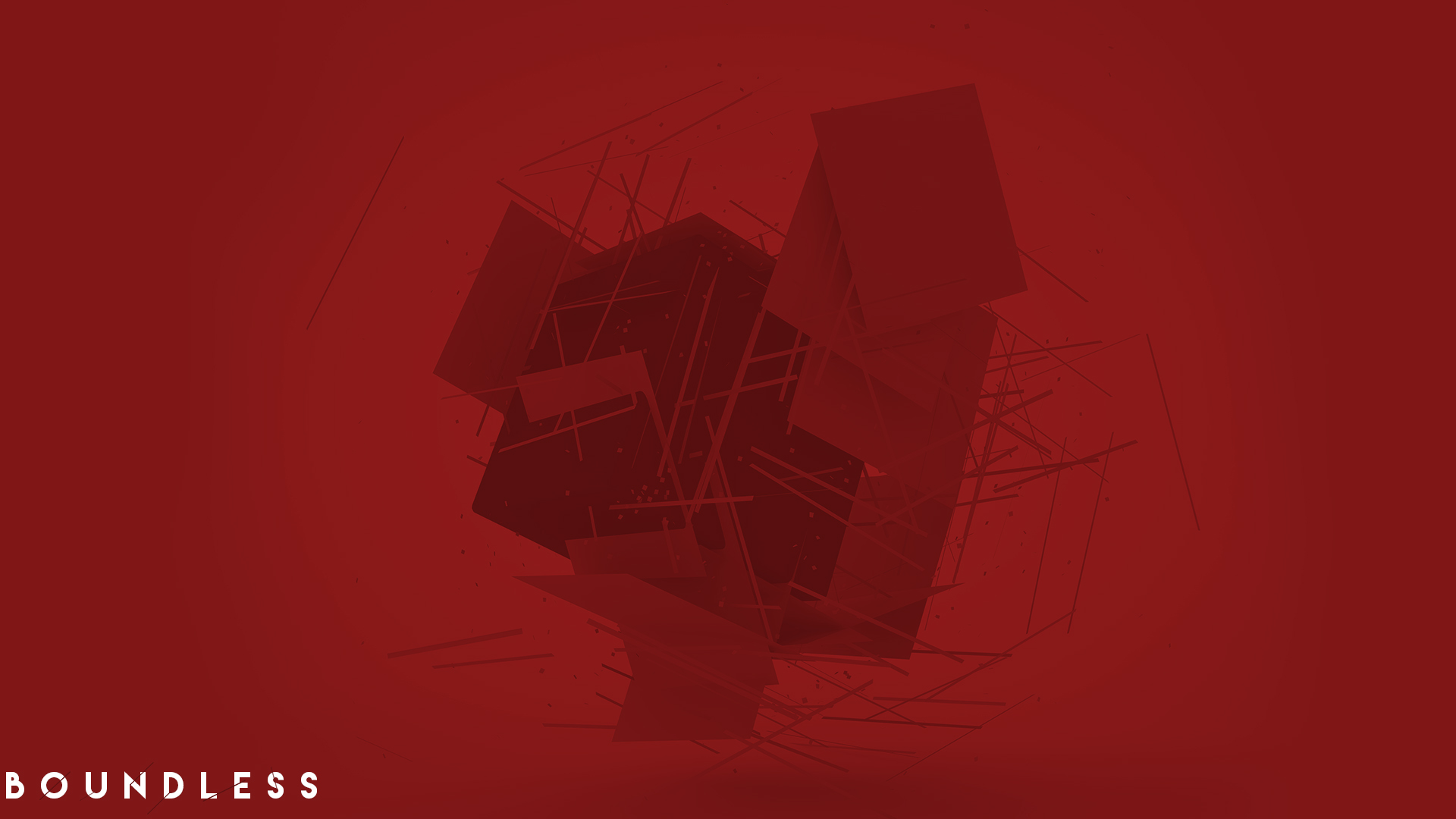 Hosea 5:11-14

11 Ephraim is oppressed, crushed in judgment,
because he was determined to go after filth. 12 But I am like a moth to Ephraim, and like dry rot to the house of Judah. 13 When Ephraim saw his sickness, and Judah his wound, then Ephraim went to Assyria, and sent to the great king. But he is not able to cure you or heal your wound. 14 For I will be like a lion to Ephraim, and like a young lion to the house of Judah. I, even I, will tear and go away; 
I will carry off, and no one shall rescue.
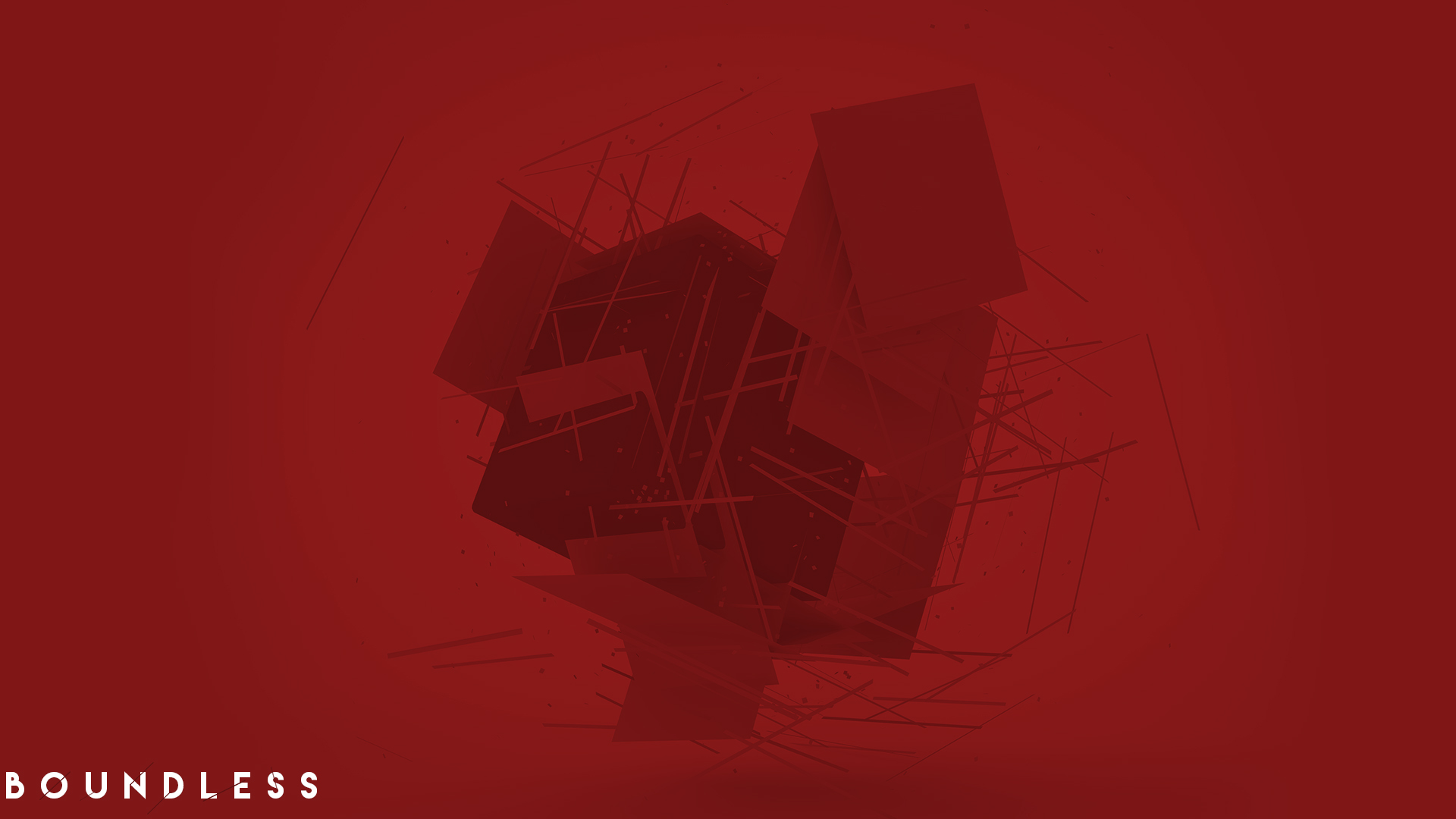 Hosea 14:1-3

1 Return, O Israel, to the Lord your God, for you have stumbled because of your iniquity. 2 Take with you words and return to the Lord; say to him, “Take away all iniquity; accept what is good, and we will pay with bulls the vows of our lips. 3 Assyria shall not save us; we will not ride on horses; and we will say no more, ‘Our God,’ to the work of our hands.
In you the orphan finds mercy.”
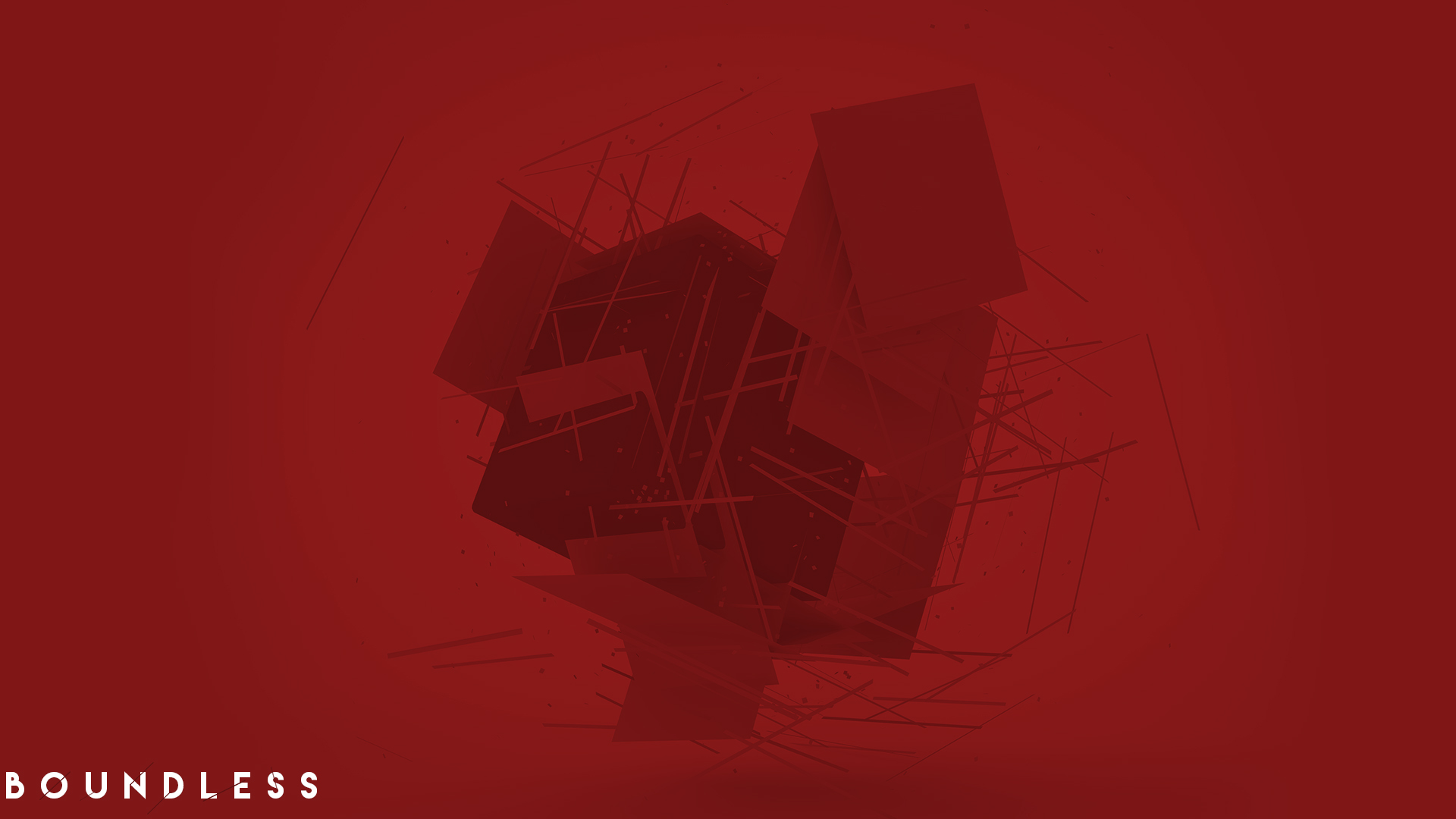 Hosea 14:4-7

4 I will heal their apostasy; I will love them freely, for my anger has turned from them. 5 I will be like the dew to Israel; he shall blossom like the lily; he shall take root like the trees of Lebanon; 6 his shoots shall spread out; his beauty shall be like the olive, and his fragrance like Lebanon. 7 They shall return and dwell beneath my shadow; they shall flourish like the grain; they shall blossom like the vine; their fame shall be like the wine of Lebanon.
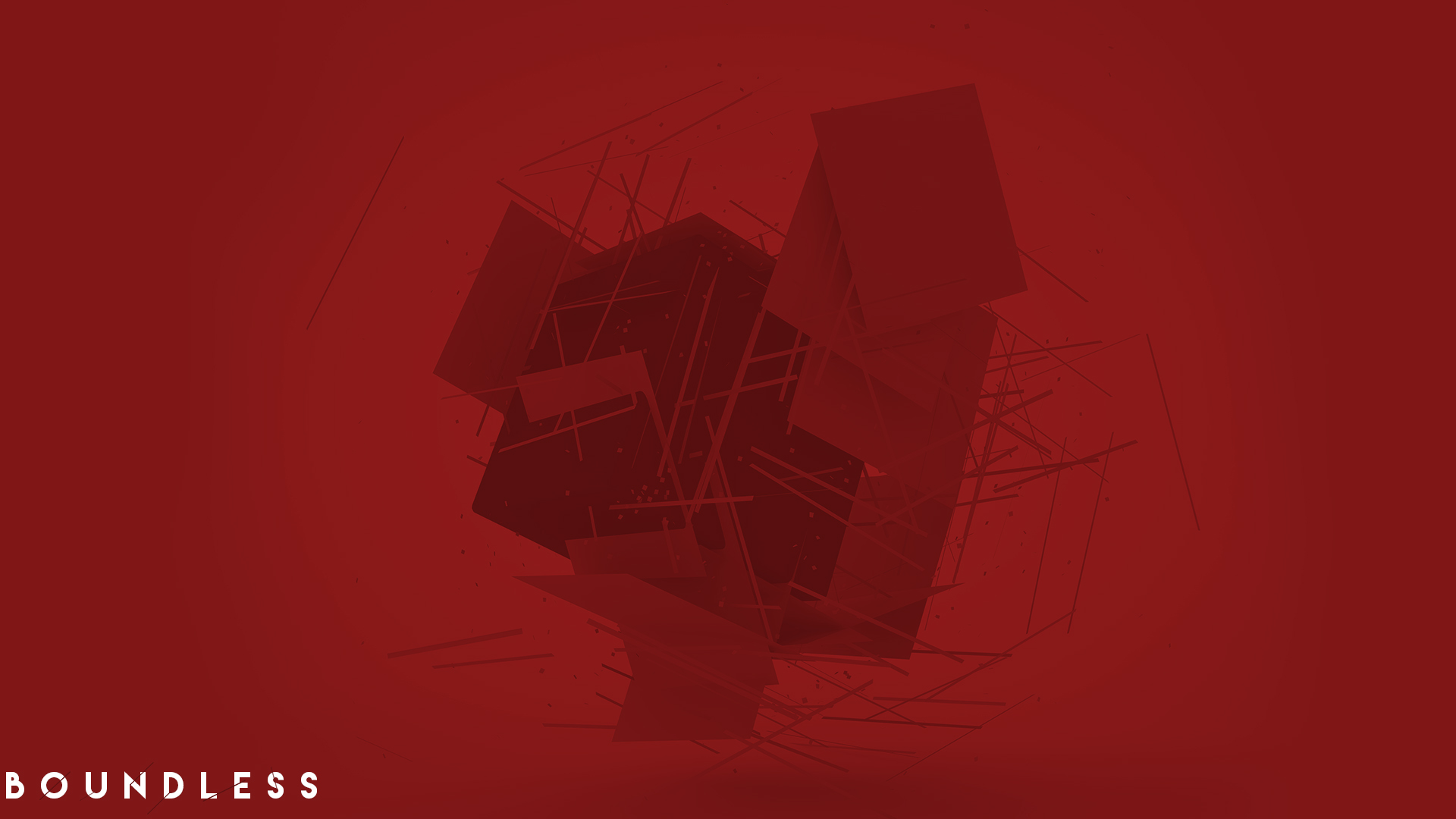 Hosea 3:1

1 And the Lord said to me, “Go again, love a woman who is loved by another man and is an adulteress, even as the Lord loves the children of Israel, though they turn to other gods and love cakes of raisins.”
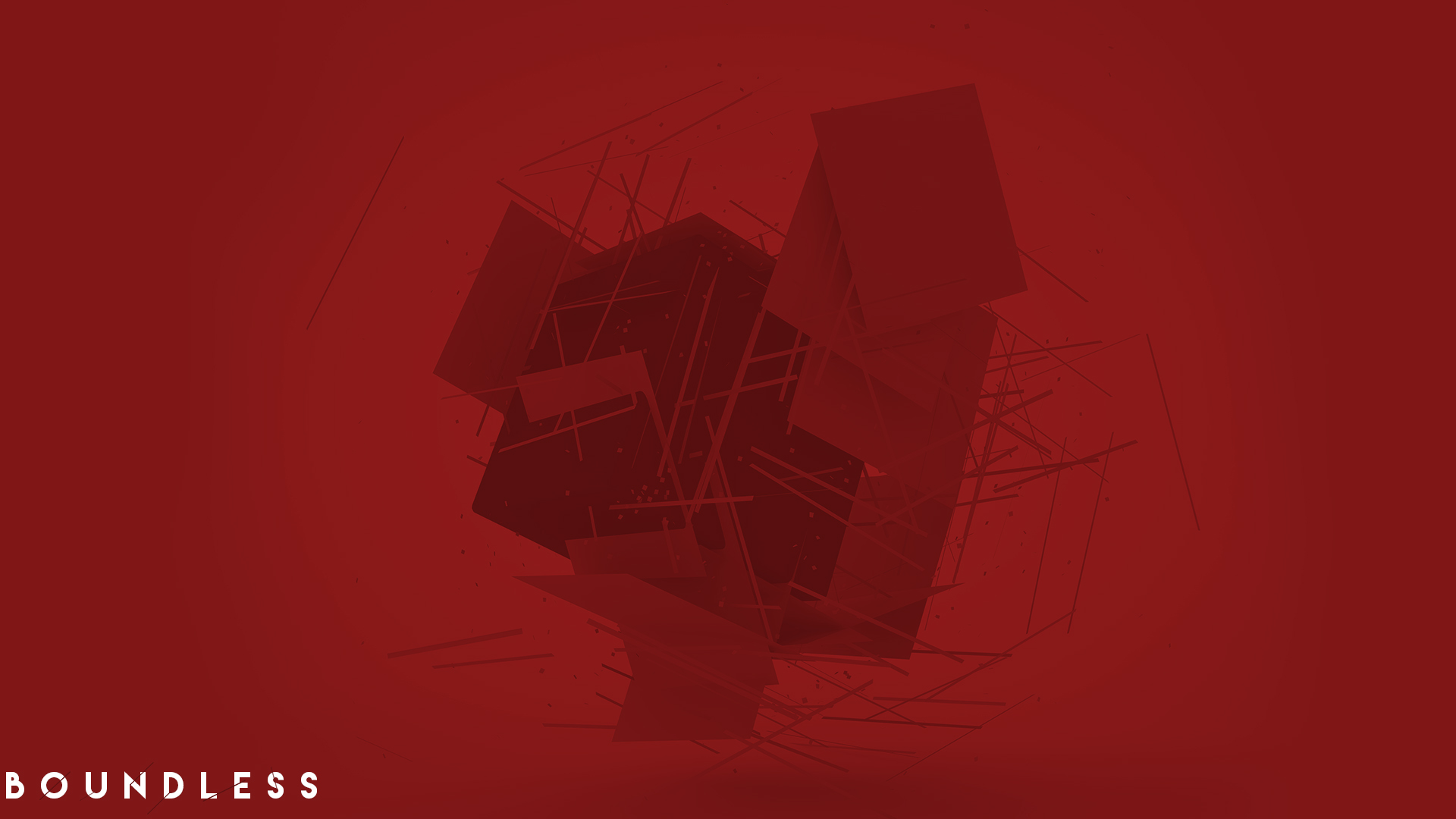 Hosea 3:1-2

1 And the Lord said to me, “Go again, love a woman who is loved by another man and is an adulteress, even as the Lord loves the children of Israel, though they turn to other gods and love cakes of raisins.”
2 So I bought her for fifteen shekels of silver and a homer and a lethech of barley.
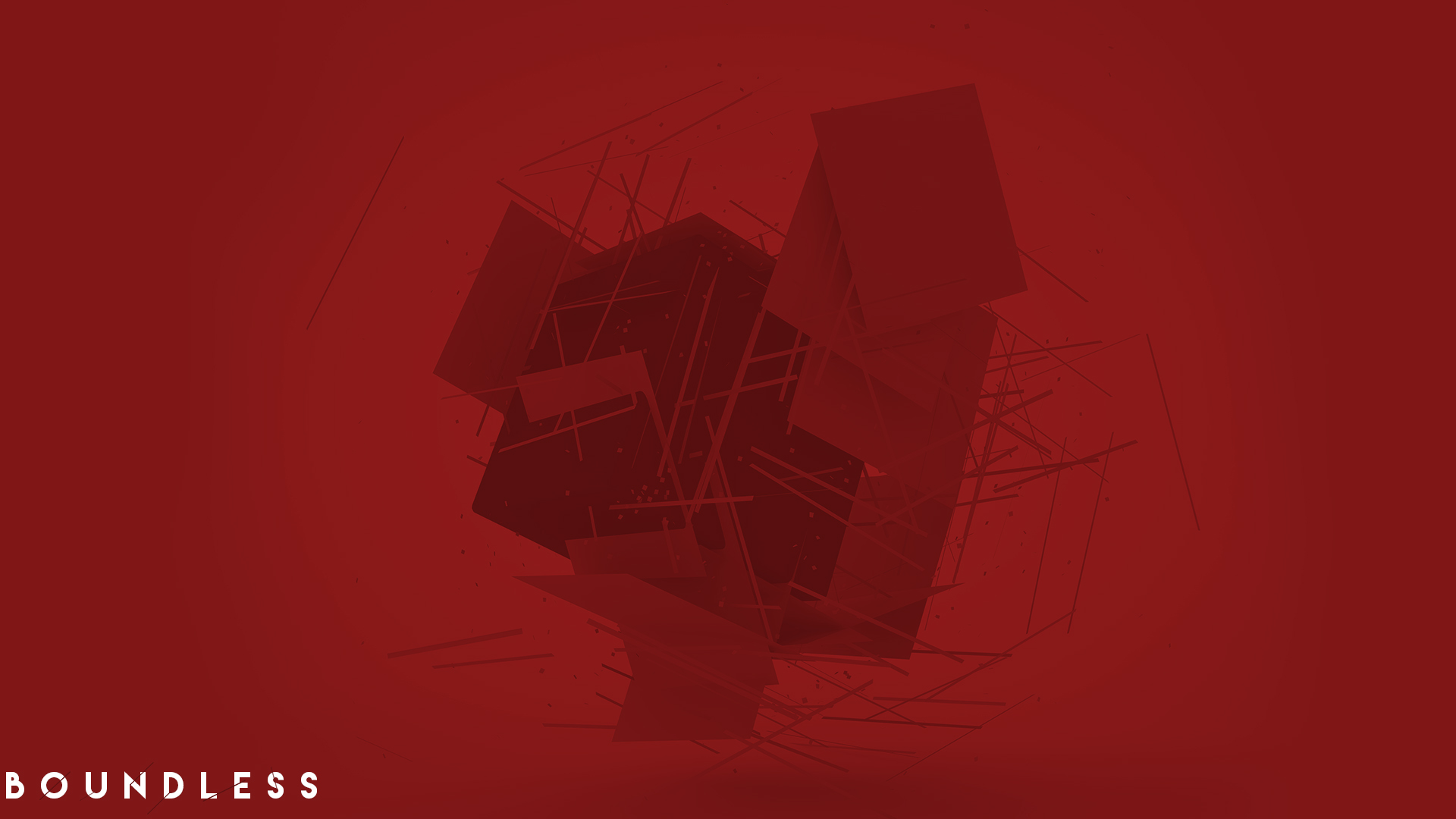 Hosea 3:3-5

3 And I said to her, “You must dwell as mine for many days. You shall not play the whore, or belong to another man; so will I also be to you.” 4 For the children of Israel shall dwell many days without king or prince, without sacrifice or pillar, without ephod or household gods. 5 Afterward the children of Israel shall return and seek the Lord their God, and David their king, and they shall come in fear to the Lord and to his goodness in the latter days.
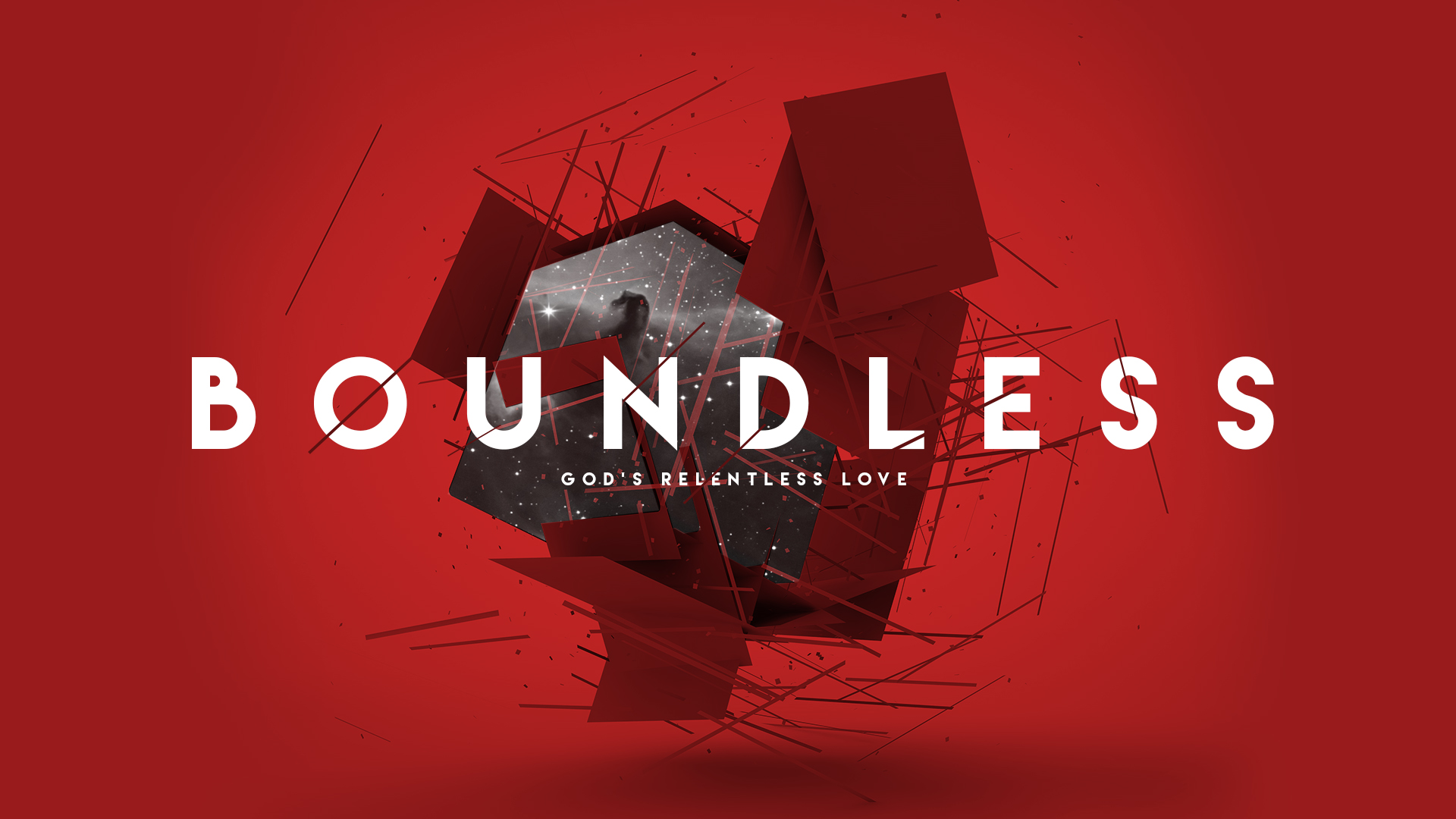